Figure 2. Anatomical ROIs in the hemispheric WM for the CB and the SLF II in 4 (1–4) representative coronal T1-weighted ...
Cereb Cortex, Volume 18, Issue 5, May 2008, Pages 1210–1220, https://doi.org/10.1093/cercor/bhm156
The content of this slide may be subject to copyright: please see the slide notes for details.
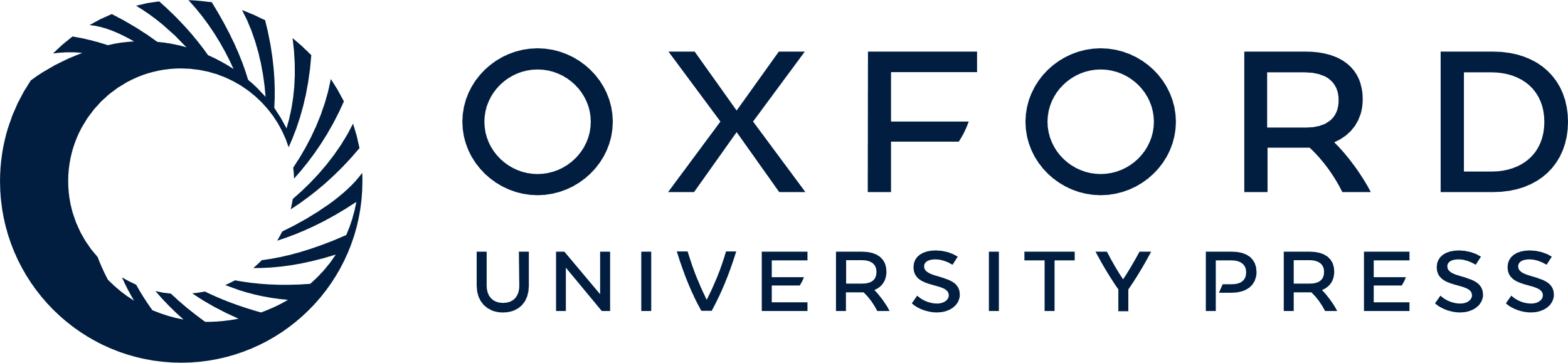 [Speaker Notes: Figure 2. Anatomical ROIs in the hemispheric WM for the CB and the SLF II in 4 (1–4) representative coronal T1-weighted sections of one representative brain of an individual that participated in the study displayed in the rostrocaudal dimension. The T1-weighted midsagittal section in the left upper corner indicates the levels of the coronal slices. The identical T1-weighted midsagittal section in the right upper corner shows the extent of the CB region of interest in the rostrocaudal dimension. The anatomical ROIs are color coded, that is, CB is red and SLF II is green. The orange/yellow areas indicate regions where the control group has significantly higher FA values than the ADHD group. ACC/CB, CB within the anterior part of the cingulate gyrus; L, left; R, right.


Unless provided in the caption above, the following copyright applies to the content of this slide: © The Author 2007. Published by Oxford University Press. All rights reserved. For permissions, please e-mail: journals.permissions@oxfordjournals.org]